Inflammation lab
Dr. Bushra Al-Tarawneh
Inflammation
The response of living tissue to injury.

1- Acute inflammation

2- Chronic inflammation:-
A- Nonspecific chronic inflammation

B- Granulomatous inflammation.
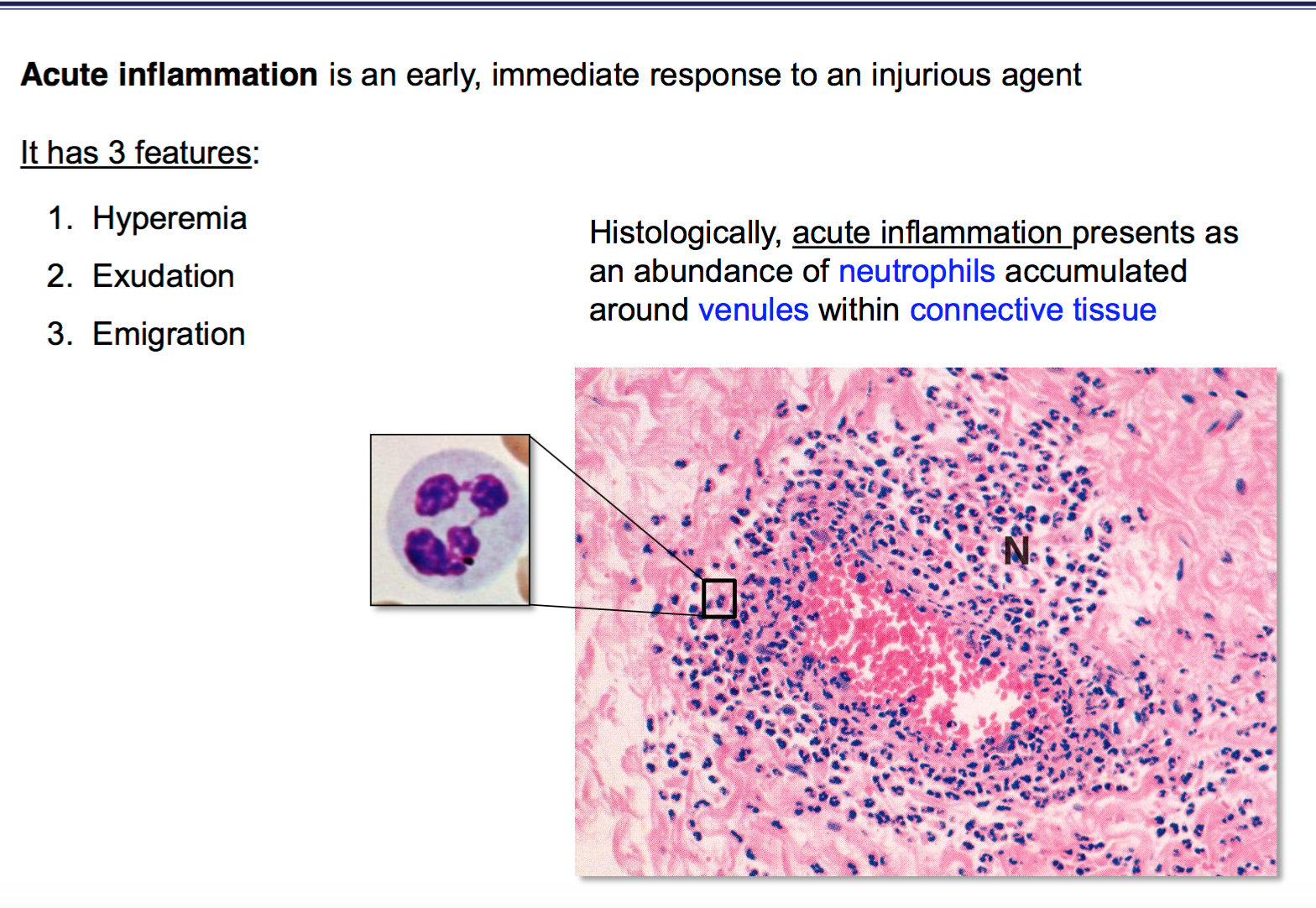 Microscopic changes of acute inflammation
Dilatation of vessels.
Fluid leaks into interstitium.
Increased permeability of vessels:(not to water but to protein).
Cells move into interstitium.
Acute inflammatory response show vasodilation with margination of neutrophils and  exudation of fluid with edema.
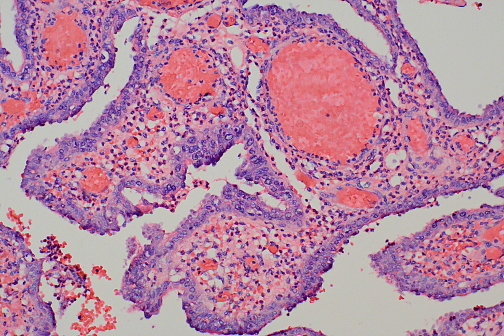 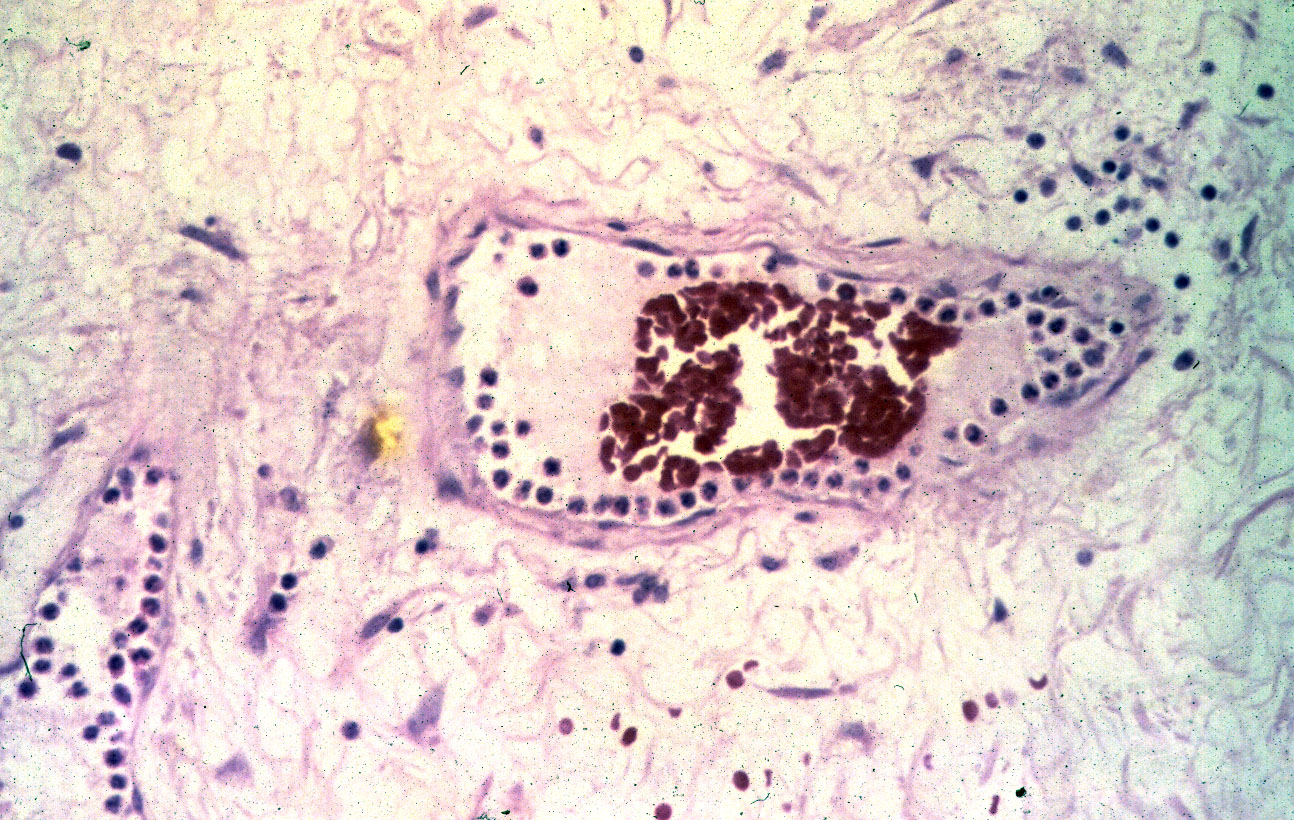 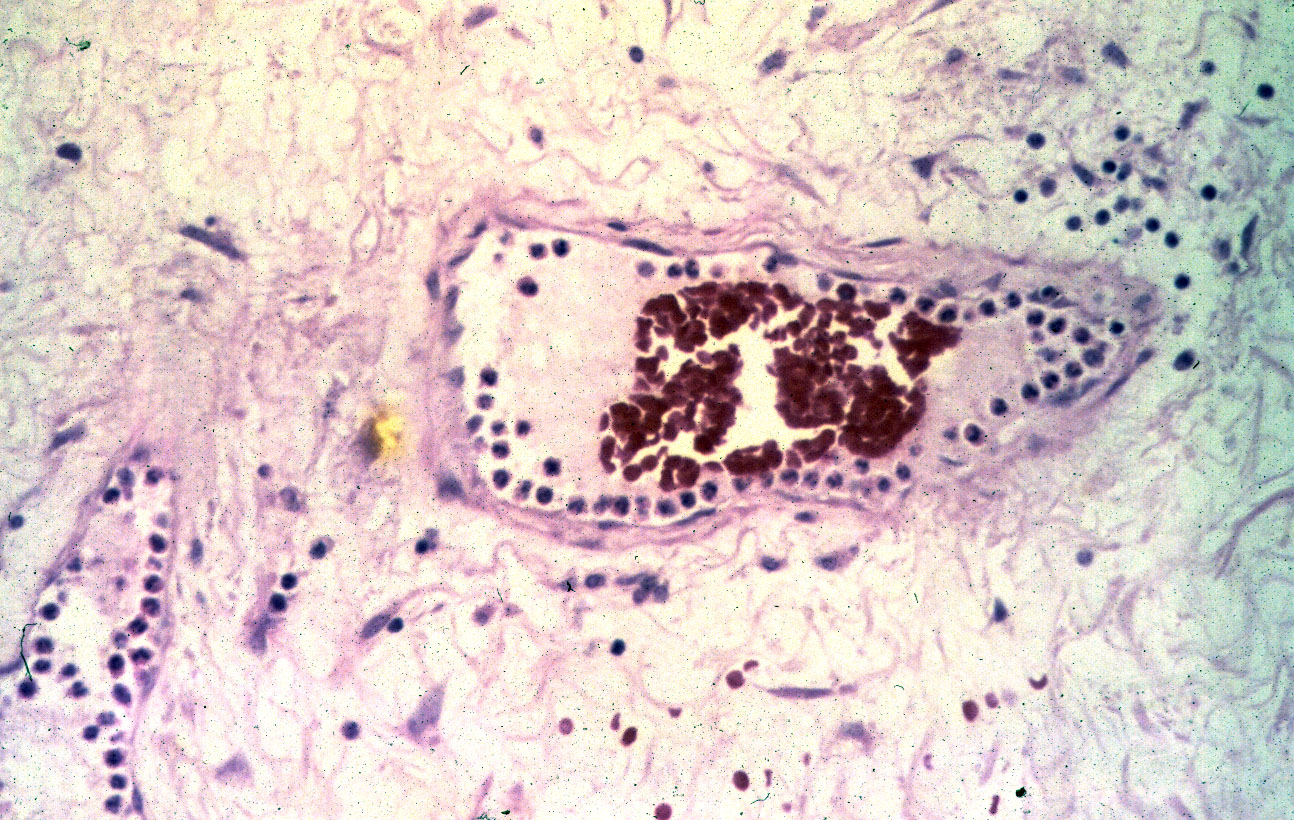 Tissue oedema
Tissue edema
Neutrophil margination ….  And emigration
Neutrophil margination …. emigration
Myocardial infarction- neutrophil infiltration
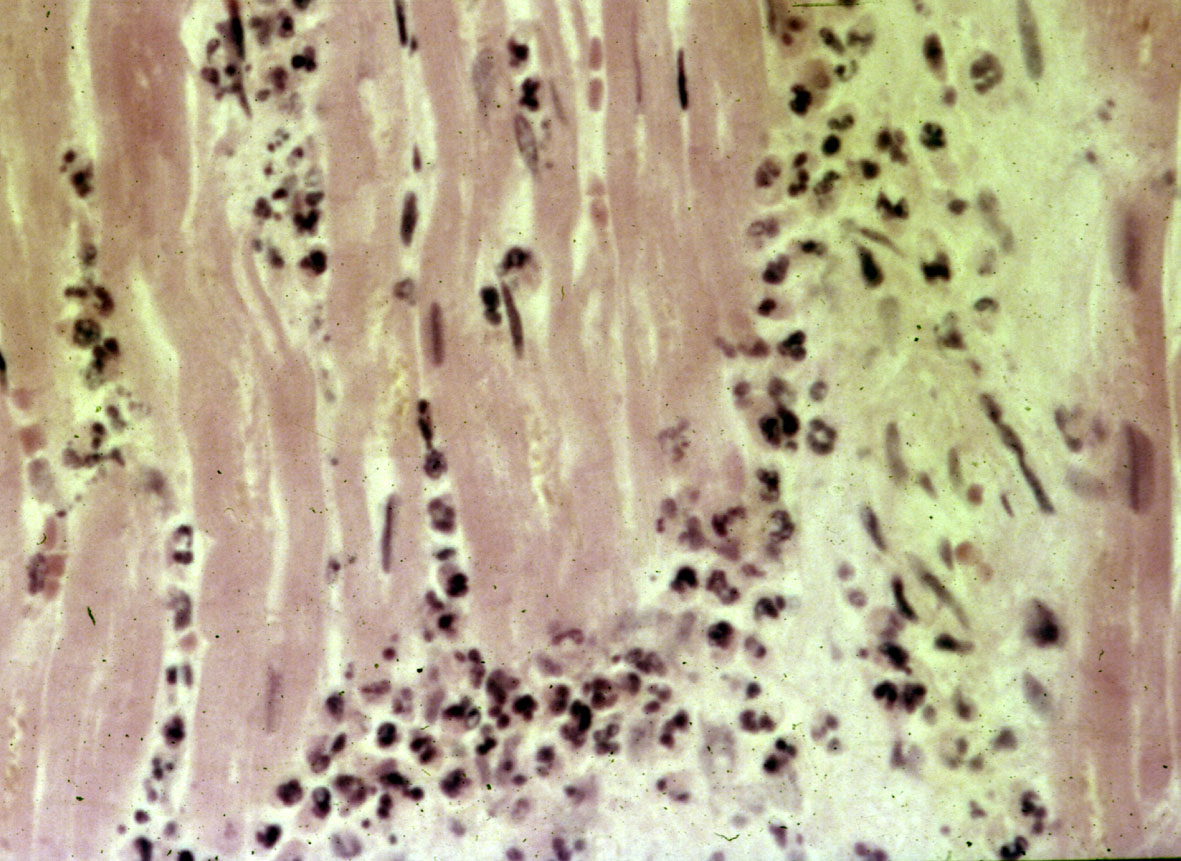 Dead
myocytes
Neutrophils
Acute inflammation in myocardium
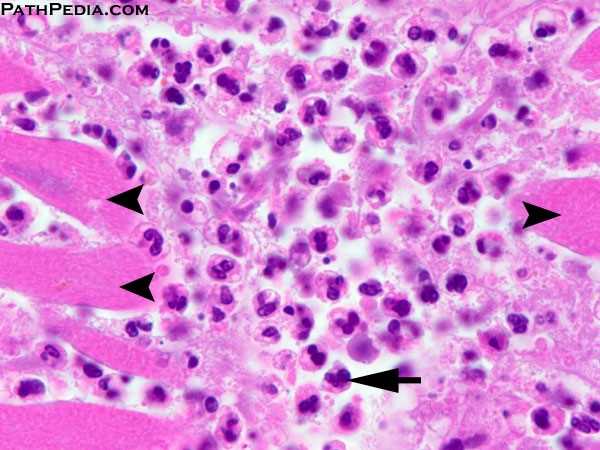 Lobar pneumonia
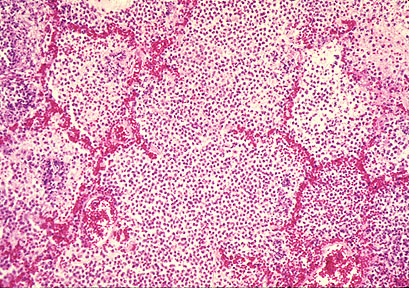 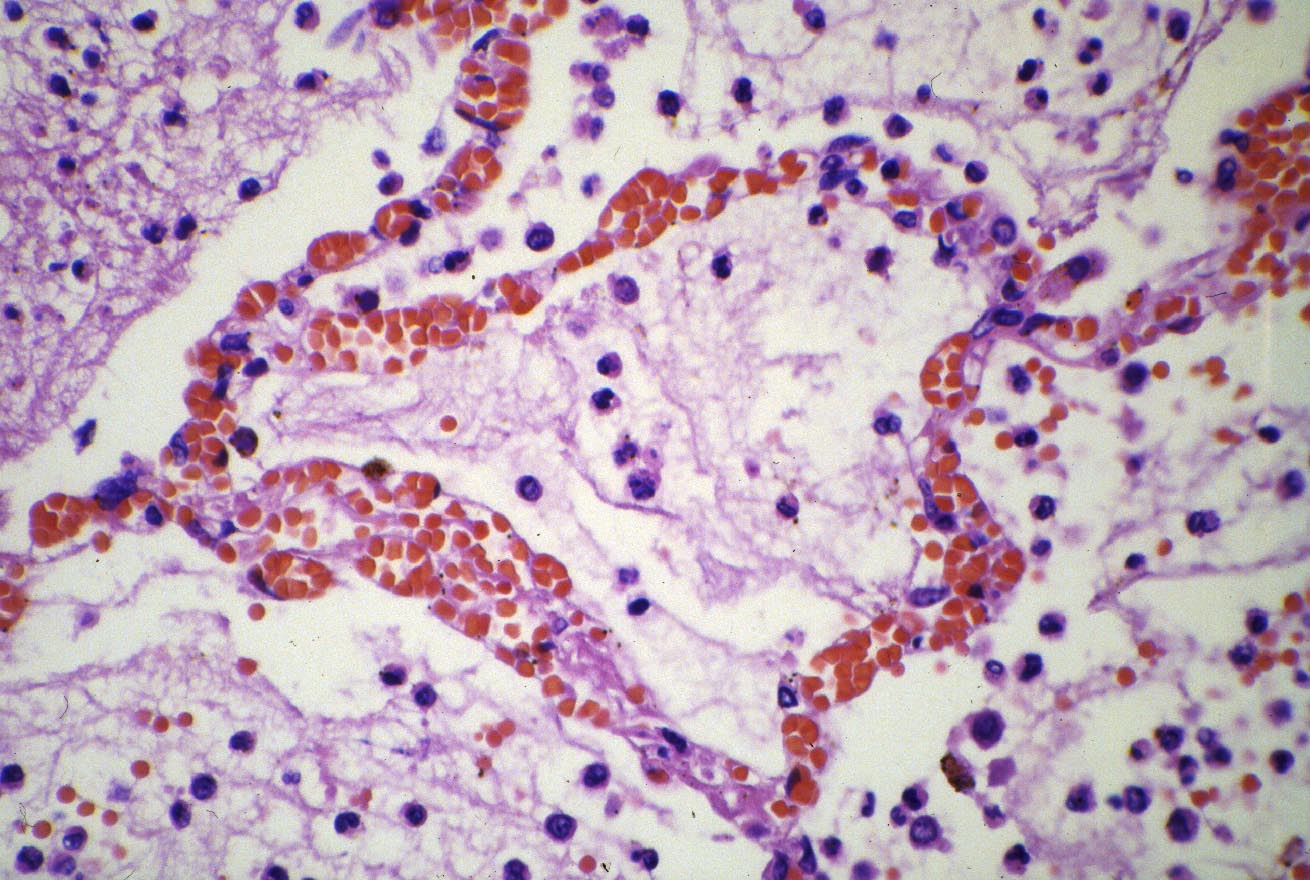 Alveolar walls
Alveoli
should  contain
AIR…
Not EXUDATE!
Lobar pneumonia
Acute bronchopneumonia
A variety of inflammatory cell types may be present, though one may predominate  mainly neutrophils , but  also plasma cells, lymphocytes  and macrophages.
ABSCESS
Localized area of pus formation surrounded
by abscess membrane.
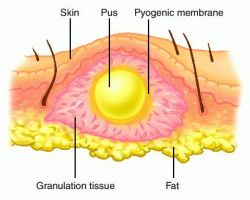 Abscess
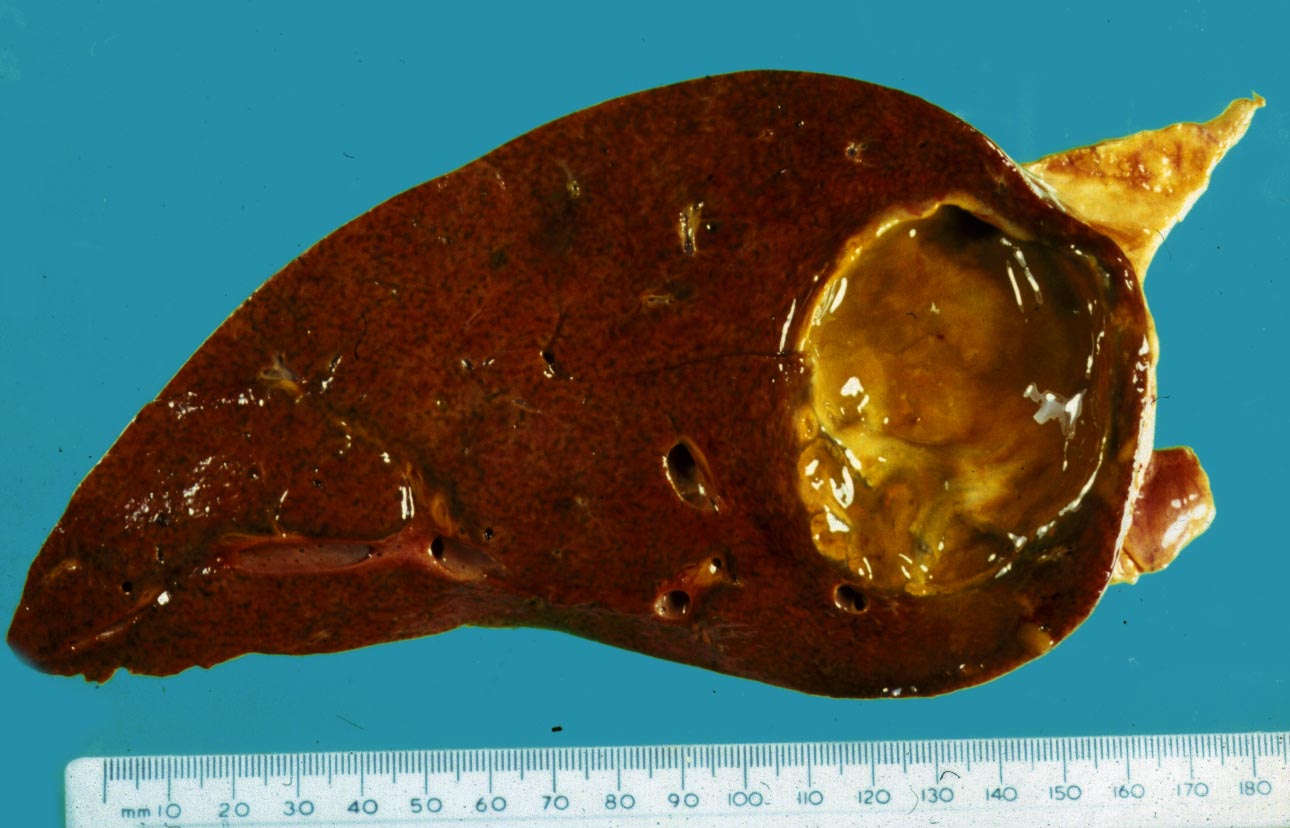 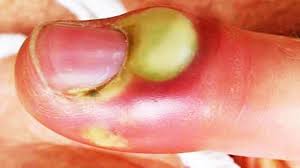 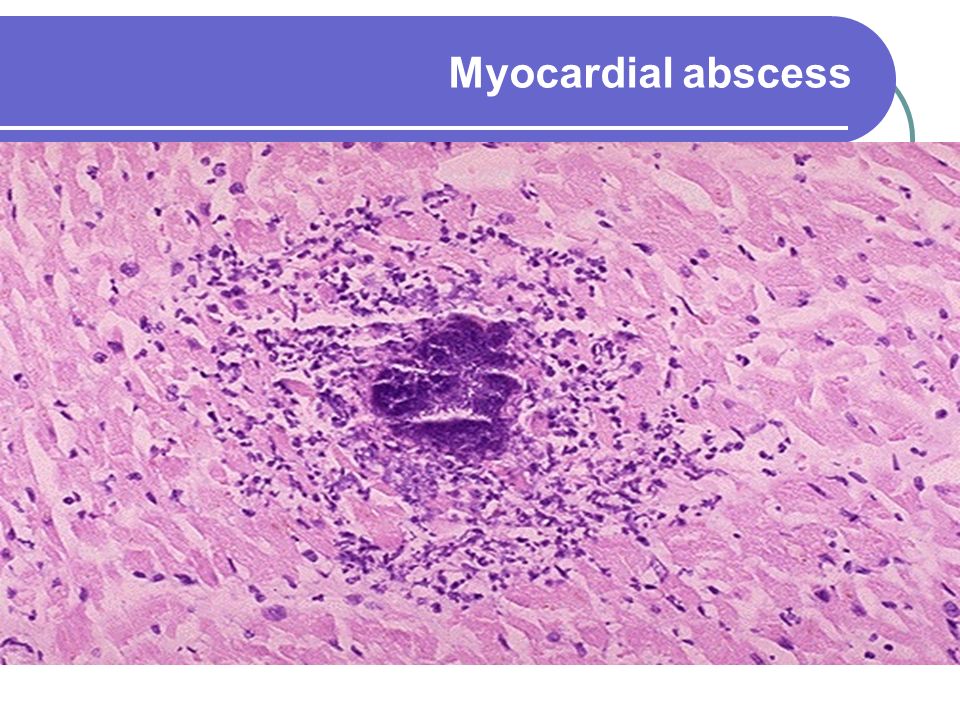 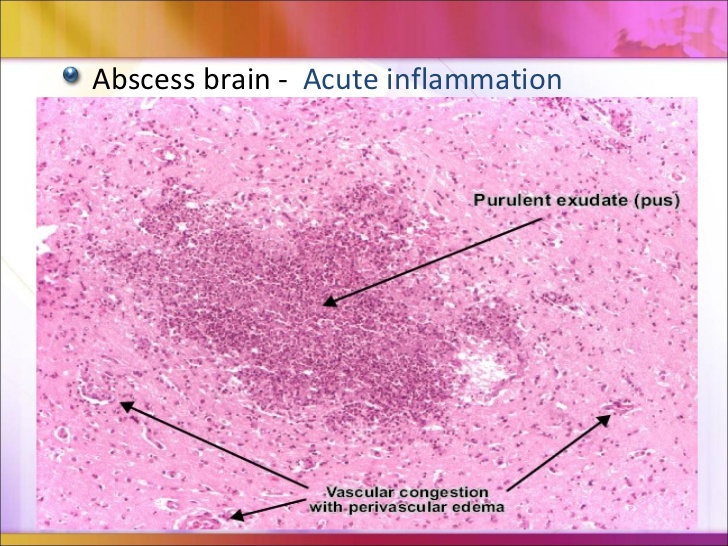 Liver abscess
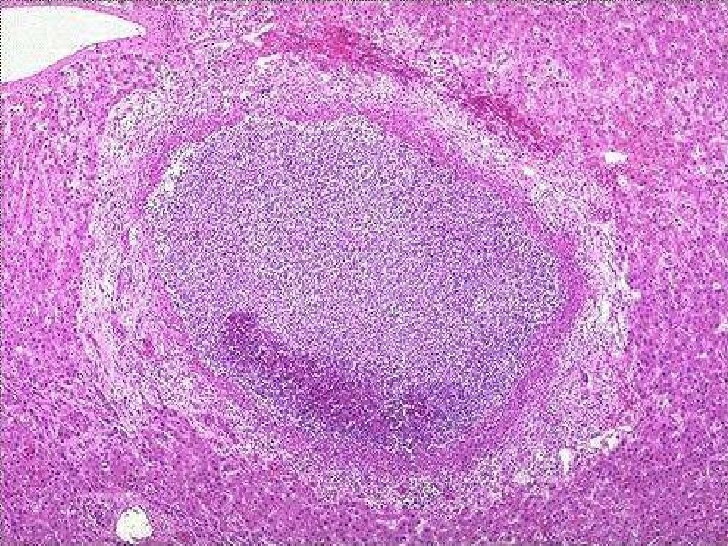 Chronic inflammation
Long duration:
Tissue destruction greater than in acute inflam.
The inflammatory infiltrate:
     Macrophages, lymphocytes, plasma cells 
4. Productive:
 Production of fibrous tissue through formation of granulation T.
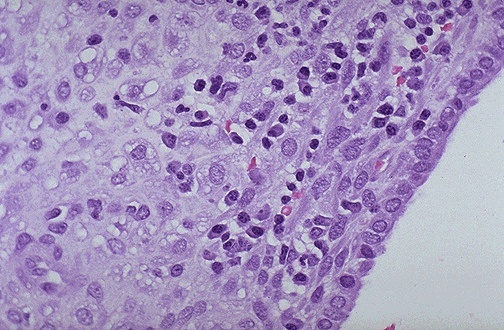 Chronic inflammation in the lung:
1- Chronic inflammatory cells infiltration
2- Destruction of  the normal tissue (normal alveoli are replaced  by spaces lined by cuboidal cells (arrow heads)
3-Replacement by fibrosis (arrows)
Chronic cholecystitis
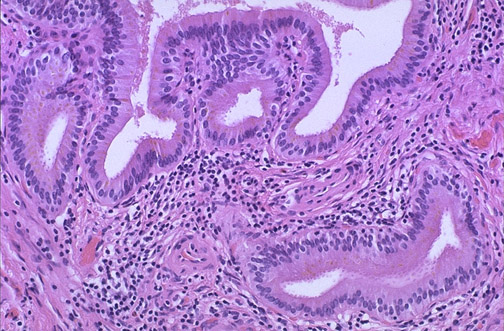 Rheumatoid arthritis
This deformity of the hand is due to rheumatoid arthritis. This autoimmune disease leads to synovial proliferation and joint destruction, involving small joints of hands and feet, followed by wrists, ankles, elbows, and knees.
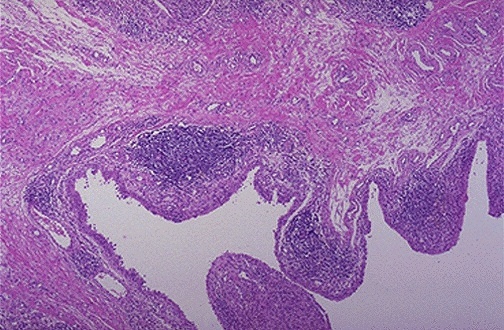 Chronic inflammation in skin
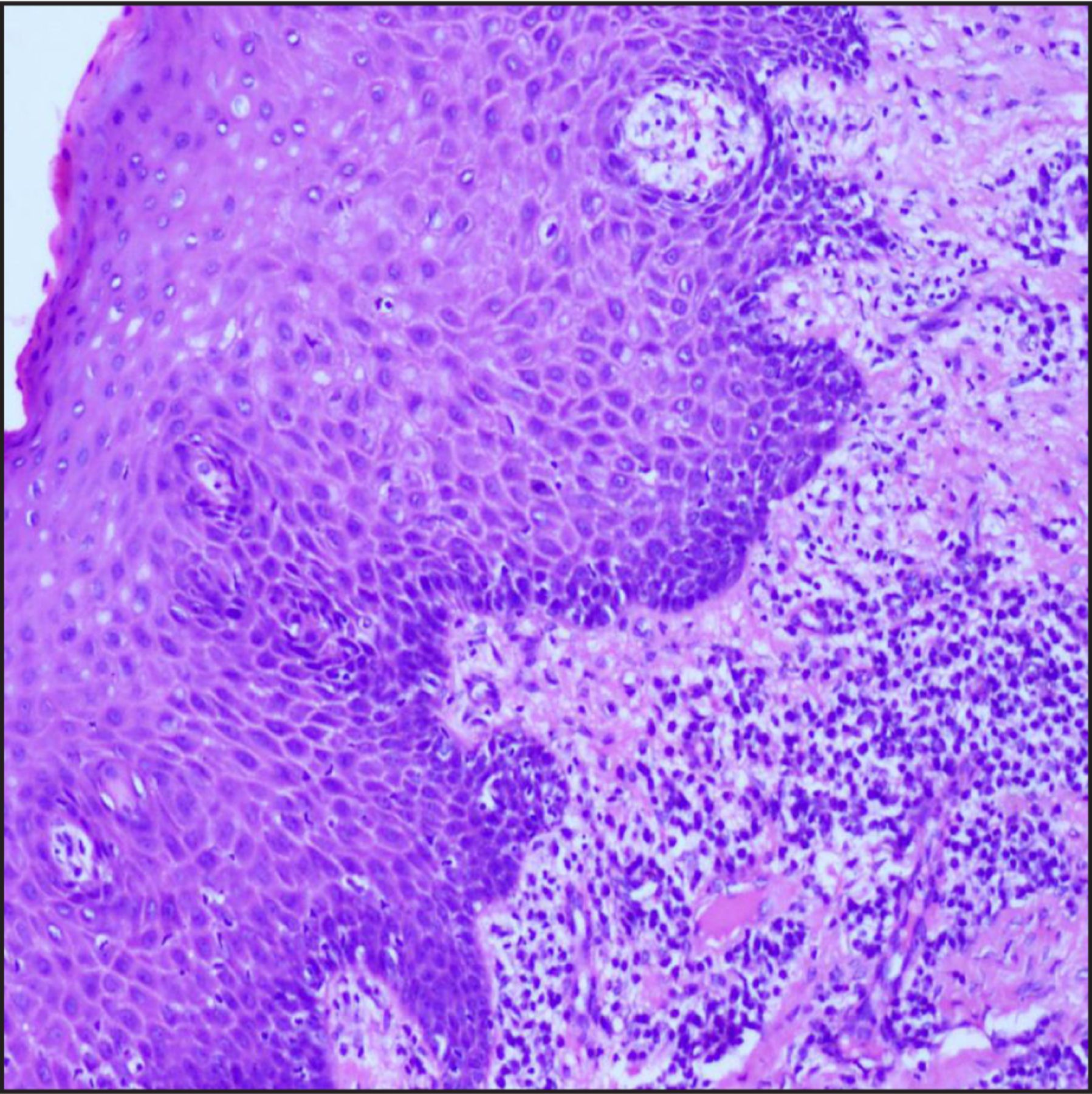 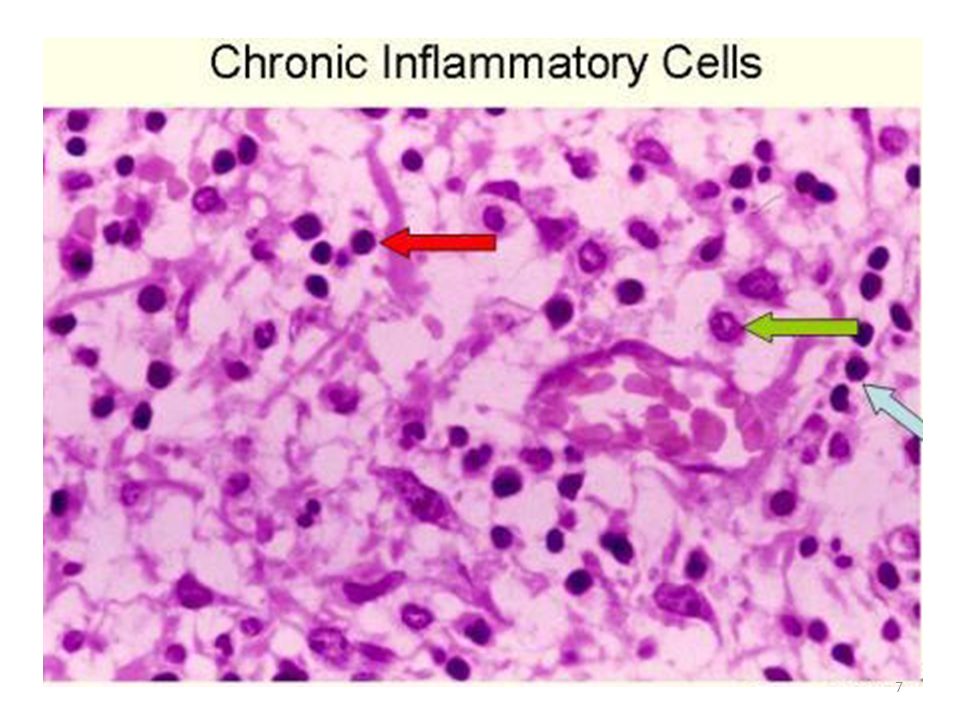 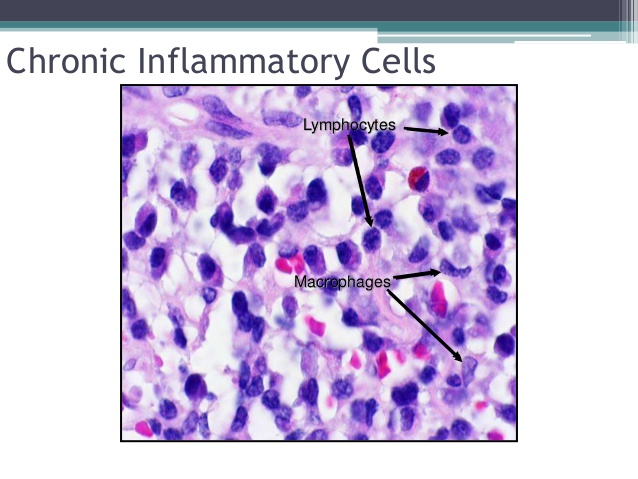 Plasma cells
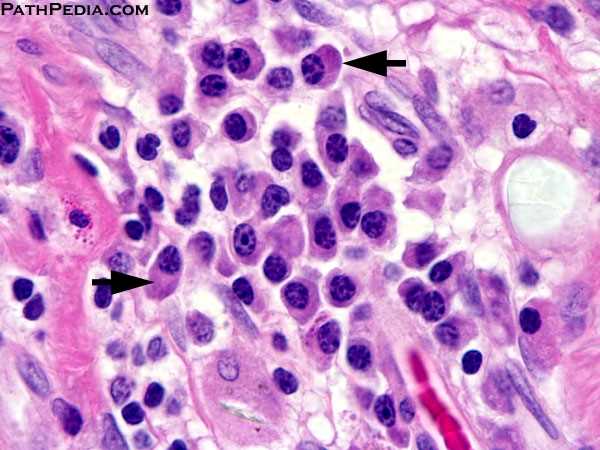 Eosinophils
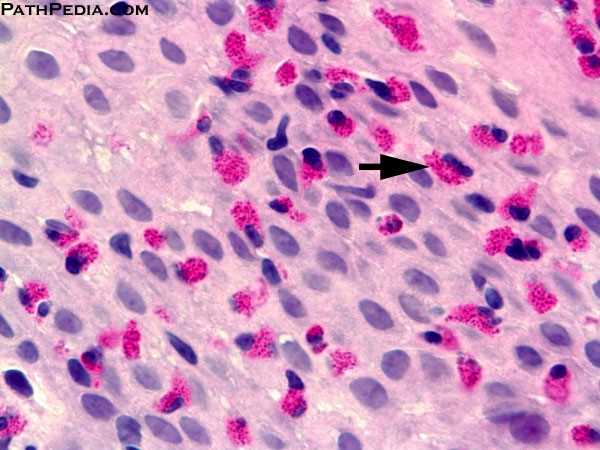 Granulomatous Inflammation
Distinctive pattern of chronic inflammation characterized by aggregation of :
Activated macrophages (epithelioid).  
Multinucleated giant cells .
Diagram of typical TB granuloma
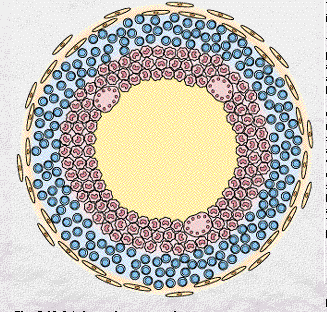 Multinucleated GC
Epithelioid cells
Caseation
Lymphocytes
fibroblasts
T.B granuloma
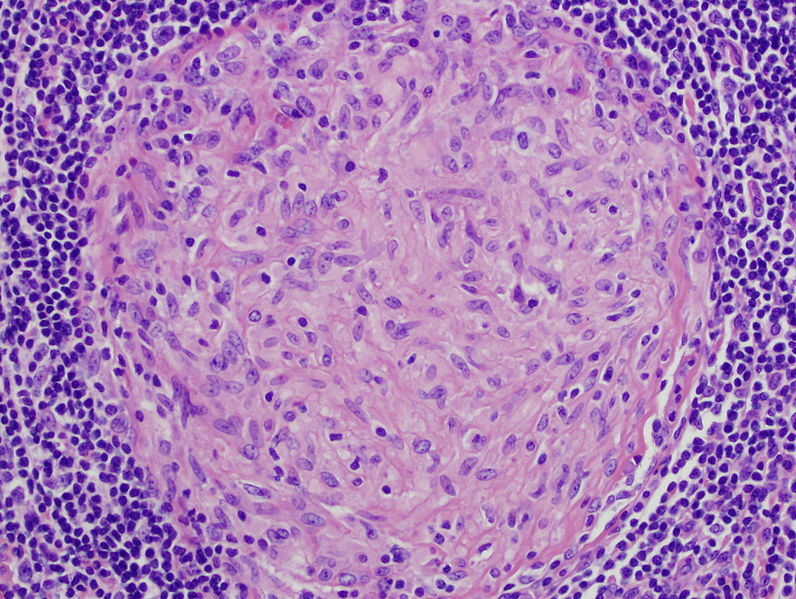 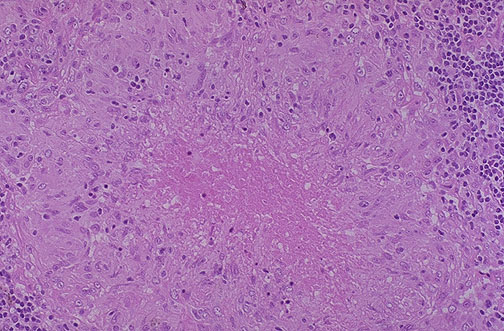 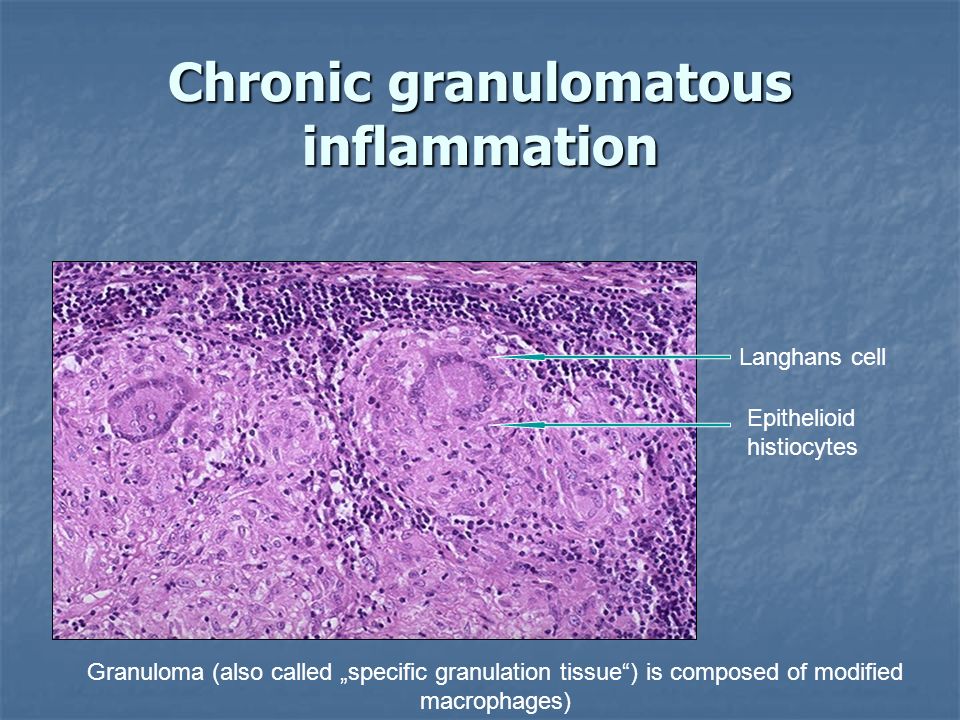 \   Lung, granulomatous infl. with caseation
Grossly, areas of caseation appear cheese-like.
Yellowish mottling of lung tissue.
Small, yellow nodules (caseating TB granulomas). Some have fused together to form larger areas of yellow caseation (arrow)
TB granulomas lung
Low power:
 Two, adjacent, well- defined,  rounded 
granulomas with multinucleated giant cells. 

High power: 
Amorphous, pinkish central caseation,
surrounded by a rim of  epithelioid cells.
caseation
Epithelioid cells
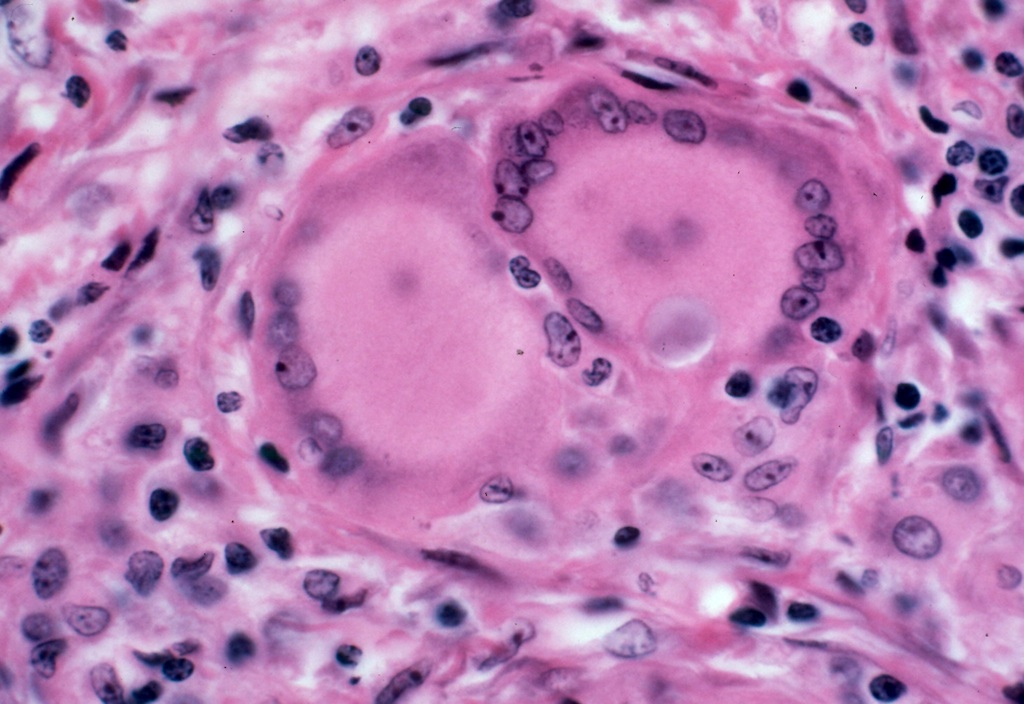 Thank you